Media Unit
Writing a Film Review
Lesson Objective
You will be able to take notes in preparation for your film review assessment.
Final Assessment
Your assessment task this half term will be to write a film review of a film. 
You will be graded on:
Your ability to use the codes and conventions of a film review
Your ability to write in a way to interest the reader
Your use of paragraphs
Your use of connectives 
Your use of different sentence types
Your punctuation
Your spelling
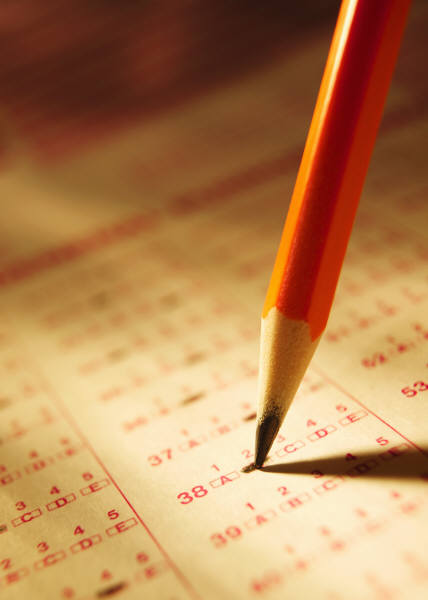 You should take notes while watching on things that you like and dislike, which can be included in your review.
You will have ONE lesson to create a draft.
You will have ONE lesson in which to write out your final copy.
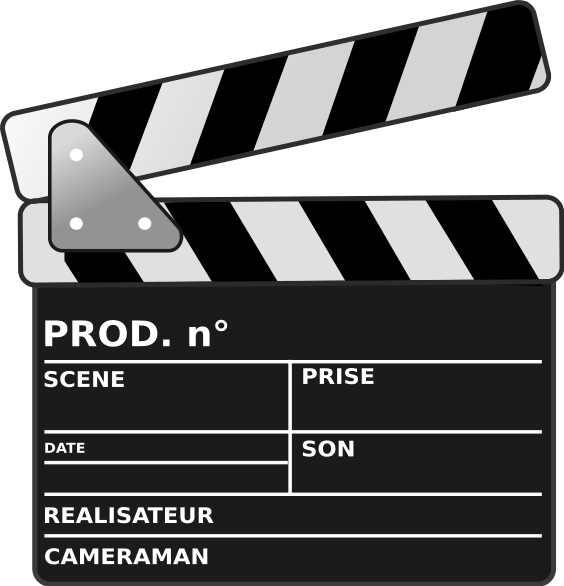 You will spend up to two lessons watching a film in full.
Plenary
If there is time at the end of the lesson, you should prepare your notes in preparation for your film review.